Estimation earthquake occurrence probability in Kamchatka region based on seismological and complex of ionospheric precursors



V.V. Bogdanov,  A.V. Pavlov 
Institute of cosmophysical research and radio wave propagation FEB RAS,         Paratunka, Russia
1
Introduction

In this presentation the authors present the method of estimation of a region, waiting period and probability of strong earthquakes with KS≥13.5 (M≥6.0) in Kamchatka region based on the combination of mid-term and short-term predictive signs accompanying earthquake formation. 
The seismological predictive parameter ξP was taken as a mid-term precursor. It was calculated on the basis of the probabilistic model of seismic regime and determines the statistically significant deviations of current probabilities Pk(Si) for seismic events with the energy class KS≥9.0 to fall within the zones Si from long-term (background) probabilities PT(Si). The expectance zone for an earthquake with KS ≥13.5 was determined as a group of zones Si, in which seismic regime anomalies were identified by the parameter ξP. 
A complex of ionospheric parameters was considered as short-term predictive signs with an earthquake waiting period of up to 5 days. It includes the K-layer, the sporadic Es layer of the r type, the critical frequency foF2, and the frequency stratification of the F2 layer. The probabilities of strong earthquakes with KS ≥13.5 (M≥6.0) that occurred over the period 2019-2021 in an expected zone, determined by the parameter ξP, were estimated on the basis of Bayes method provided that a complex of anomalous parameters of the ionosphere was identified.
2
Calculation of  seismological parameter ξP
.
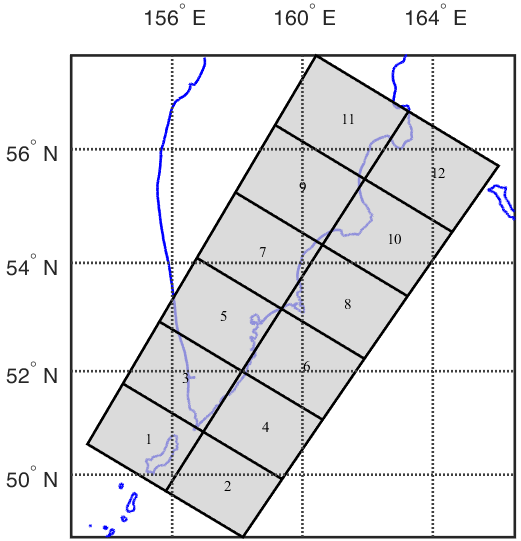 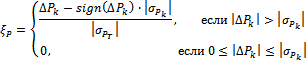 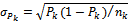 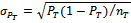 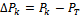 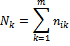 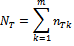 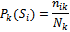 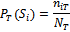 ΔTk =1 year, dt=1 month, T=01.01.1962‒01.06.2021
ξP ≤ ξ1 ‒ seismic calm; 
ξP ≥ ξ2 ‒ seismic activity; ξ1 < ξP < ξ2 ‒ background level.
ξ1=−2.5;  ξ2=2.5;
Figure 1. Area S=ΣSi, Si = 150×200 km.
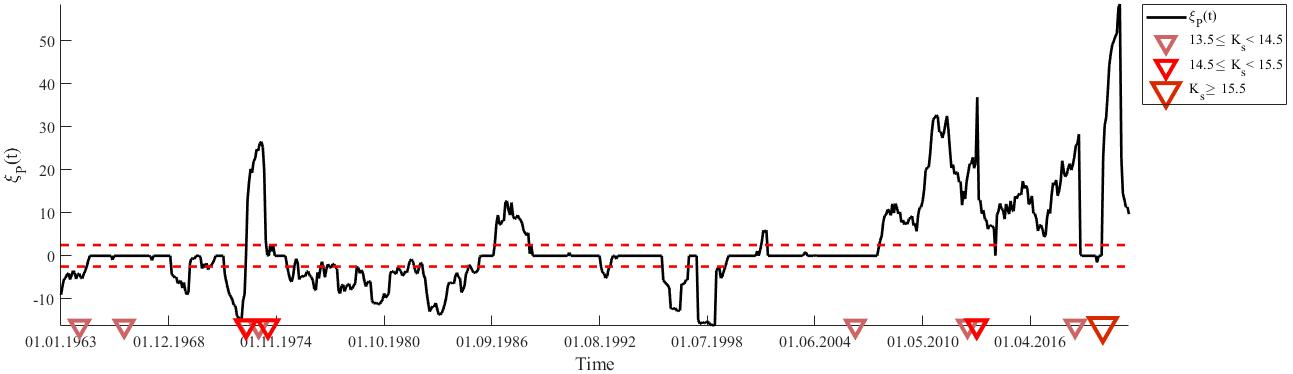 Figure 2. Temporary values of the parameter ξP for region S2. Red triangles on the time axis indicate earthquakes with KS ≥13.5.
3
Evaluation of the effectiveness of the prognostic parameter ξP
Table 1. Predictive efficiency of the parameter ξP.
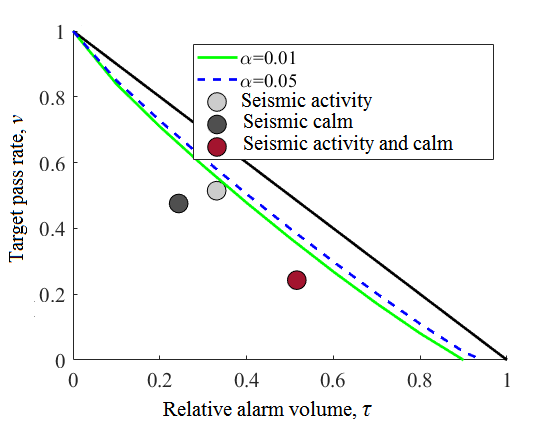 Figure 3.  The diagram of  errors for the parameter ξP in predicting earthquakes with KS≥13.5 (M≥6.0).
4
Method of short-term earthquake prediction based on the complex ofionospheric precursors
On the basis of the selected most effective ionospheric precursors, an algorithm for short-term earthquake prediction was constructed, in which a joint analysis of the ionosphericdisturbances under consideration is carried out in a sliding time window of width ΔT = 5days with a step ∆t = 1 day. The condition for announcing the start of the waiting period Toseismic event was the execution in a time interval ∆T for at least three of the four ionosphericparameters consider the following criteria:

K-layer formation during at least one day of ∆T interval;
Formation of sporadic layer Es type r for at least one day interval ∆T;
Exceeding the critical frequency foF2 layer F2 median values fmed, calculated for the previous days, not less than 20% (∆foF2/fmed≥0.2) against the background of the development of the magnetospheric storm (total values of the K-index per day KΣ≥20);
Stratification of the F2 layer in frequency (mode "V") for at least one day interval ∆T.

The waiting period is chosen equal to Tw = 5 days.
5
Table 2. The predictive efficiency of the complex ionospheric precursors for the earthquakes with KS≥13.5 (M≥6.0)  in time interval 01.01.2013-01.06.2021.
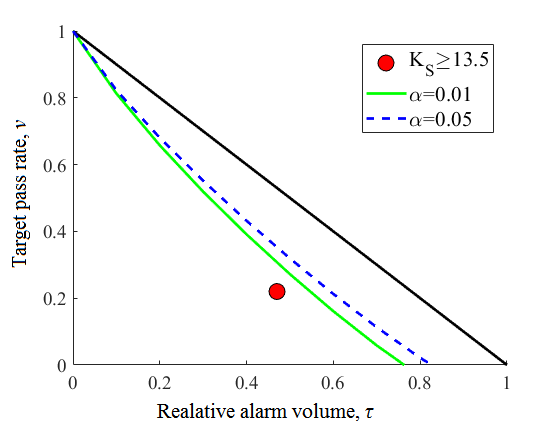 Figure 3. The diagram of  errors for the method of the complex ionospheric precursors for  KS≥13.5 (M≥6.0). The lower bounds of the confidence interval of the random forecast with the significance level are marked α=0.01 and α=0.05.
6
Estimation earthquake occurrence probability based on seismological and ionospheric precursors
E ‒ the occurrence of anomalous values of the parameter ξP;
I ‒ the occurrence of complex of the and ionospheric precursors;
D1 ‒ an earthquake the occurrence predicted energy class KS in the area Sexp;
D2 ‒ absence earthquake with energy class KS in the area Sexp;
P(D1) ‒ the probability of occurrence of earthquake with predicted energy class KS in the area Sexp;
P(D2) ‒ the probability of absence earthquake with predicted energy class KS in the area Sexp;
P(E|D1) ‒ the probability of occurrence of earthquake with predicted energy class KS in the area Sexp when identifying anomalies of the seismic regime (activation or calm);
P(E|D2) ‒ the probability of absence earthquake with predicted energy class KS in the area Sexp when identifying anomalies of the seismic regime 
P(I|D1) ‒ the probability of occurrence of earthquake with predicted energy class KS in the area Sexp when identifying complex of ionospheric precursors; 
P(I|D2) ‒ the probability of occurrence of complex of ionospheric precursors, after which the earthquake with predicted energy class KS in the area Sexp did not occur.
P(D1|EI) ‒ the probability of occurrence of earthquake with predicted energy class KS in the area Sexp when identifying anomalies of the seismic regime (event E) and complex of ionospheric precursors (event I ).
7
The results of applying the method for predicting earthquakes with KS≥13.5
Table 3. List of predicted earthquakes with energy class KS≥13.5 (M≥6.0) over period 01.01.2019‒01.06.2021.
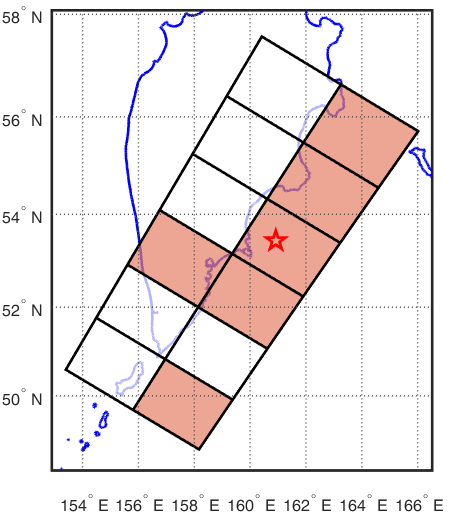 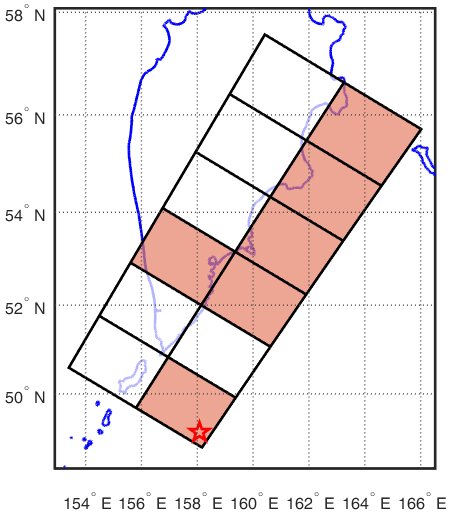 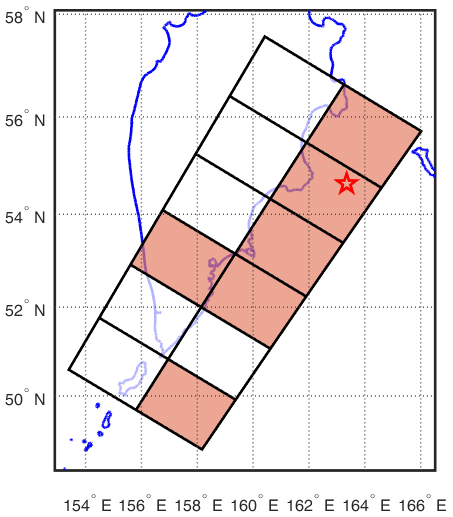 a)
b)
c)
Figure  4. Maps of expectation earthquakes with energy class KS≥13.5: a) 2021.03.20, KS=14.6;
 b) 2020.03.25, KS=16.8;  c) 2021.03.16, KS=14.6.
8
Evaluation of the effectiveness of the method based on seismological and ionospheric precursors
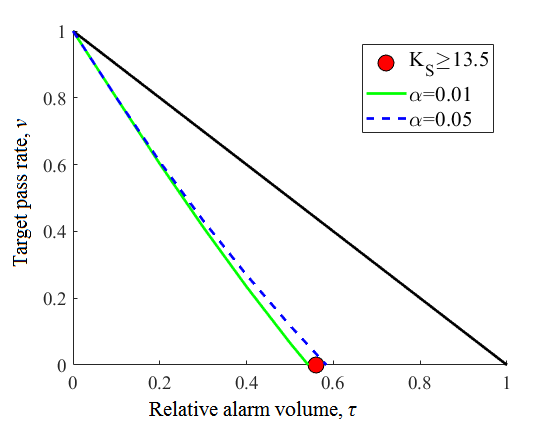 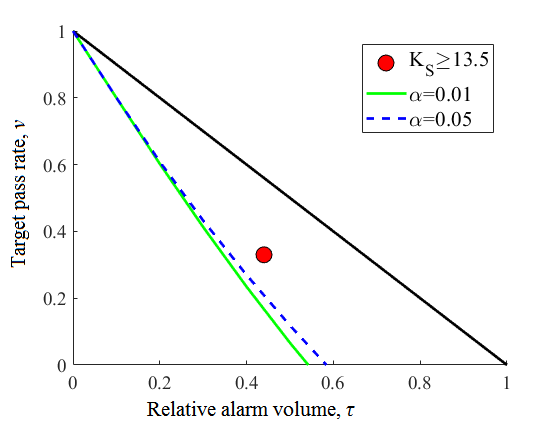 a)
b)
Figure 5. The diagram of  errors for the method for predicting earthquakes with KS≥13.5 (M≥6.0) based on seismological and complex of ionospheric precursors at a given level of values of the conditional probability of earthquake occurrence P(D1|EI)=0.5 (a) and P(D1|EI)=0.7 (b).
9
Conclusion 

An approach is presented that combines seismological and ionospheric prognostic signs in order to assess the probability of occurrence of earthquakes with KS ≥13.5 (M≥6.0) in the Kamchatka region. A retrospective analysis was carried out using this technique for the time period 01.01.2019‒01.06.2021. 
The effectiveness of method for determining the area and possible period of the onset of seismic events with KS ≥13.5 in the joint analysis of the seismic parameter ξP and the complex of ionospheric precursors (at the values of the conditional probability of the onset of earthquakes P(D1|EI)≥0.5 and P(D1|EI)≥0.7) shows that the forecast using this method is more than 1.5 times different from a random guess. 
The low reliability of the V forecast may be due to the fact that, ionospheric disturbances are formed against the background of solar activity, and it is not yet possible to accurately indicate the lower threshold of the earthquake magnitude, the preparation of which is already beginning to influence the state of the ionosphere. Seismic events with an energy class KS ≥13.5 predicted by ionospheric precursors and taken into account in statistics do not include events with an energy class KS<13.5, although the ionospheric precursor has formed. Consequently, the ionospheric forecast signs that precede seismic events with KS<13.5 are false for events with KS ≥13.5, thereby lowering the forecast reliability.
10
Thank you for the attention!
11